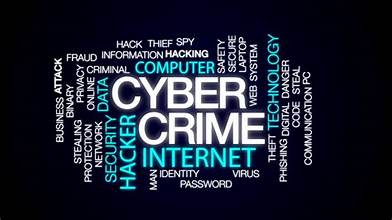 Cyber Crime
By sanad samawi
What is cyber crime?
Cybercrime is any criminal activity that involves computer networked device or a network
The types are:
Spyware
Identity theft
Security hacker
Cyber stalking
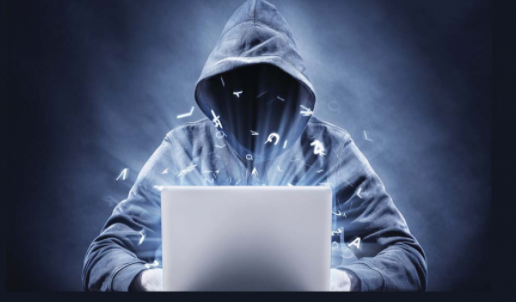